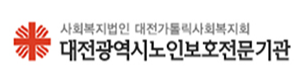 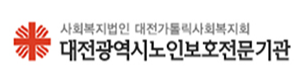 대전광역시 노인보호전문기관
2021.07.05 ~ 2021.07.23
1918035 이가연
INDEX
01. 기관 소개
02. 실습 목표
03. 실습 내용
04. 실습 평가
05. 동료 수퍼비전
기관 소개
01. 기관현황
# 기관명 : 대전광역시 노인보호전문기관
# 운영주체 : 
사회복지법인 대전가톨릭사회복지회
# 대표자 : 김숙현 관장
# 주소 : 대전 서구 문정로170번길 103, 1층 (둔산동 2087번지)
# 개관일 : 1998년 11월 16일
02. 미션과 비전
03. 전략
04. 행동요소
05. 조직도
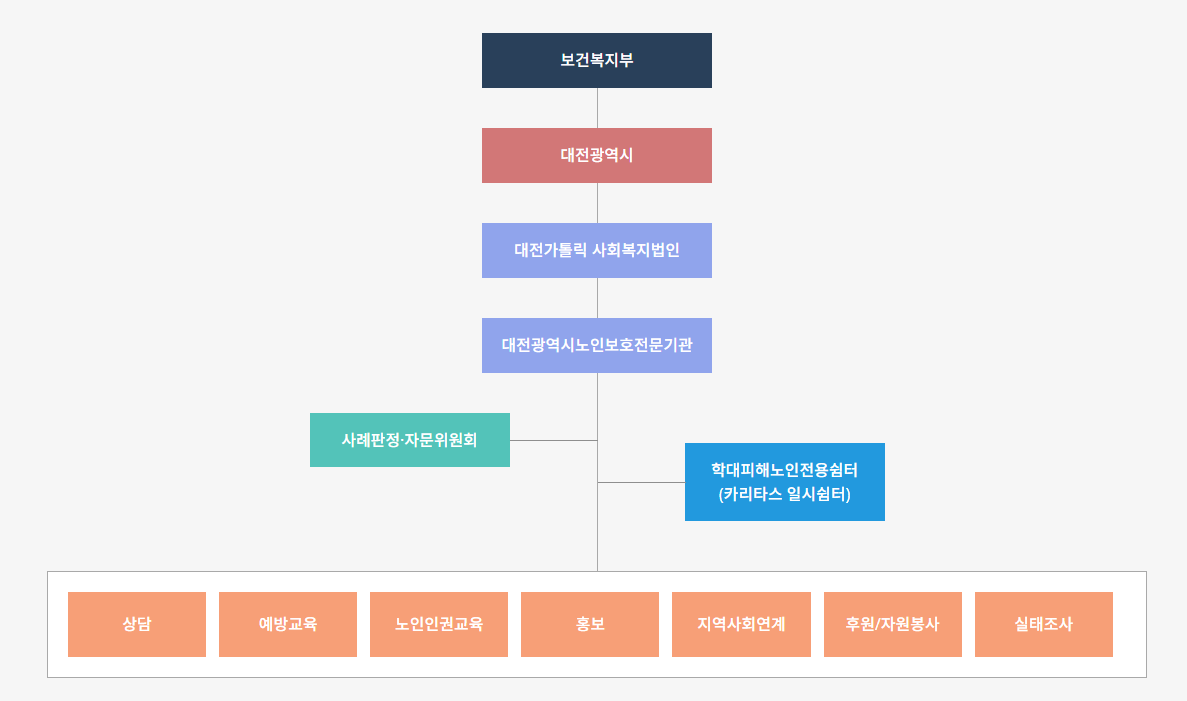 06. 주요 사업
06. 주요 사업
07. 기관의 특성& 지역사회의 특징
실습목표 & 실습내용
01. 실습목표
02. 실습내용
# 1주차
03. 실습내용
# 2주차
04. 실습내용
# 3주차
05. 실습평가
100%
80%
80%
75%
동료슈퍼비전
저는 대전노인보호전문기관에서 실습을 진행하였습니다. 실태조사 시, 실습생들을 위해서 해당 시설 협조를 요청하여 시설 입소노인대상으로 일대일 면담을 진행하였습니다. 제가 맡은 클라이언트는 약간의 치매증상이 있으시긴 하지만 일상대화를 나누는 것에는 아무 문제가 없었습니다. 하지만 시설 입소노인 대상 질문지를 토대로 이 클라이언트에 대한 정보를 파악하기에는 어려웠습니다. 해당 시설에 연계되기 전에 학대피해노인 분들은 학대노인전용쉼터라는 곳에서 지내다가 오시는 경우들이 많습니다. 그래서 클라이언트에게 그 쉼터에서 생활하시기는 어떠하셨는지, 쉼터생활을 함께 지내온 노인, 또는 기관 직원과의 관계에서는 불편함 등은 없으셨는지 여쭤보았을 때 오히려 반대로 클라이언트가 질문에 답하는 것보다는 피하시는 경향을 보이고 있었고, 자기자랑이나 본인이 질문하고 싶은 것 또한 질문에 해당하지 않는 대답만 하셔서 클라이언트에 관한 필요한 정보는 전부 알지 못하고 면담이 끝이나버렸습니다. 참가자분들이라면 이런 경우에 어떻게 대처하면 좋을지 의견을 나누어보고 싶습니다.
THANK YOU